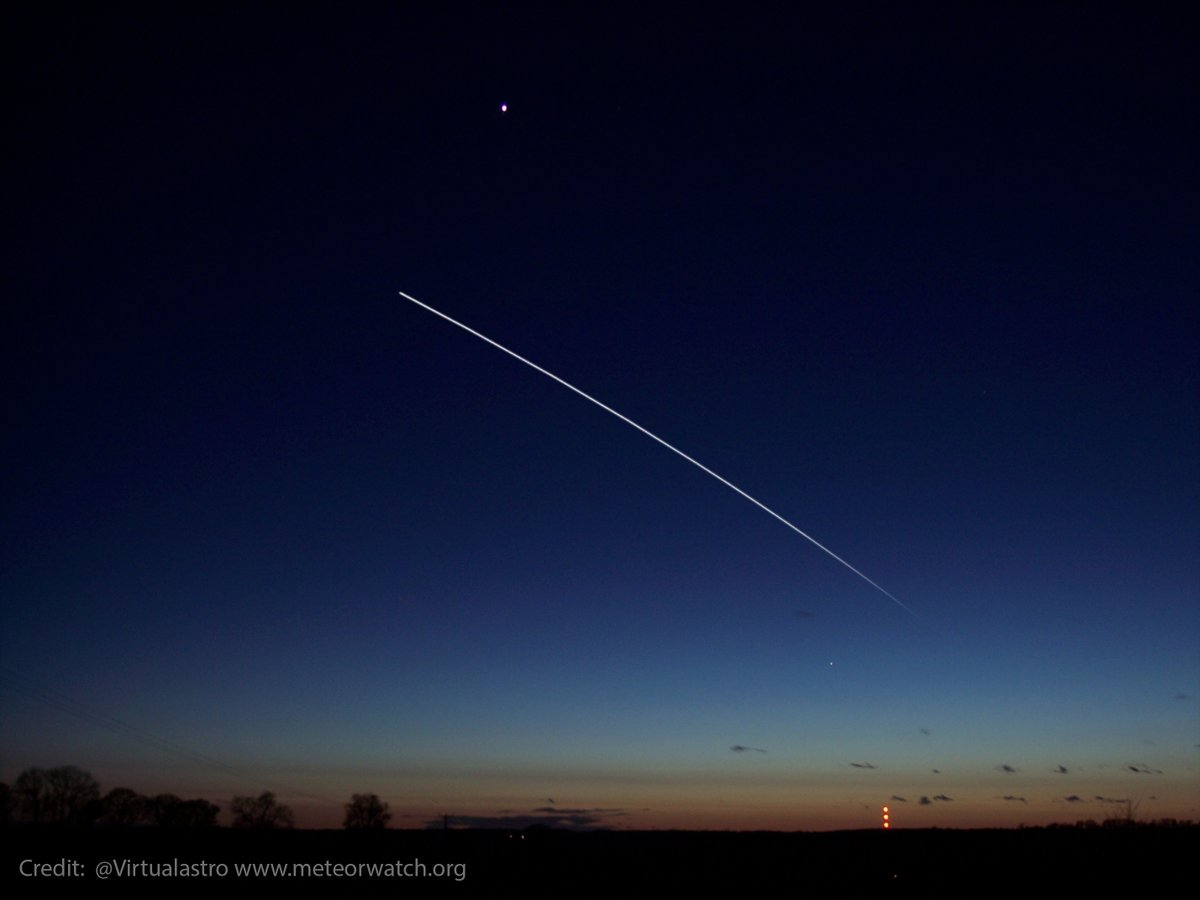 Hi, You have been PWNed from here!
- Anne McClain
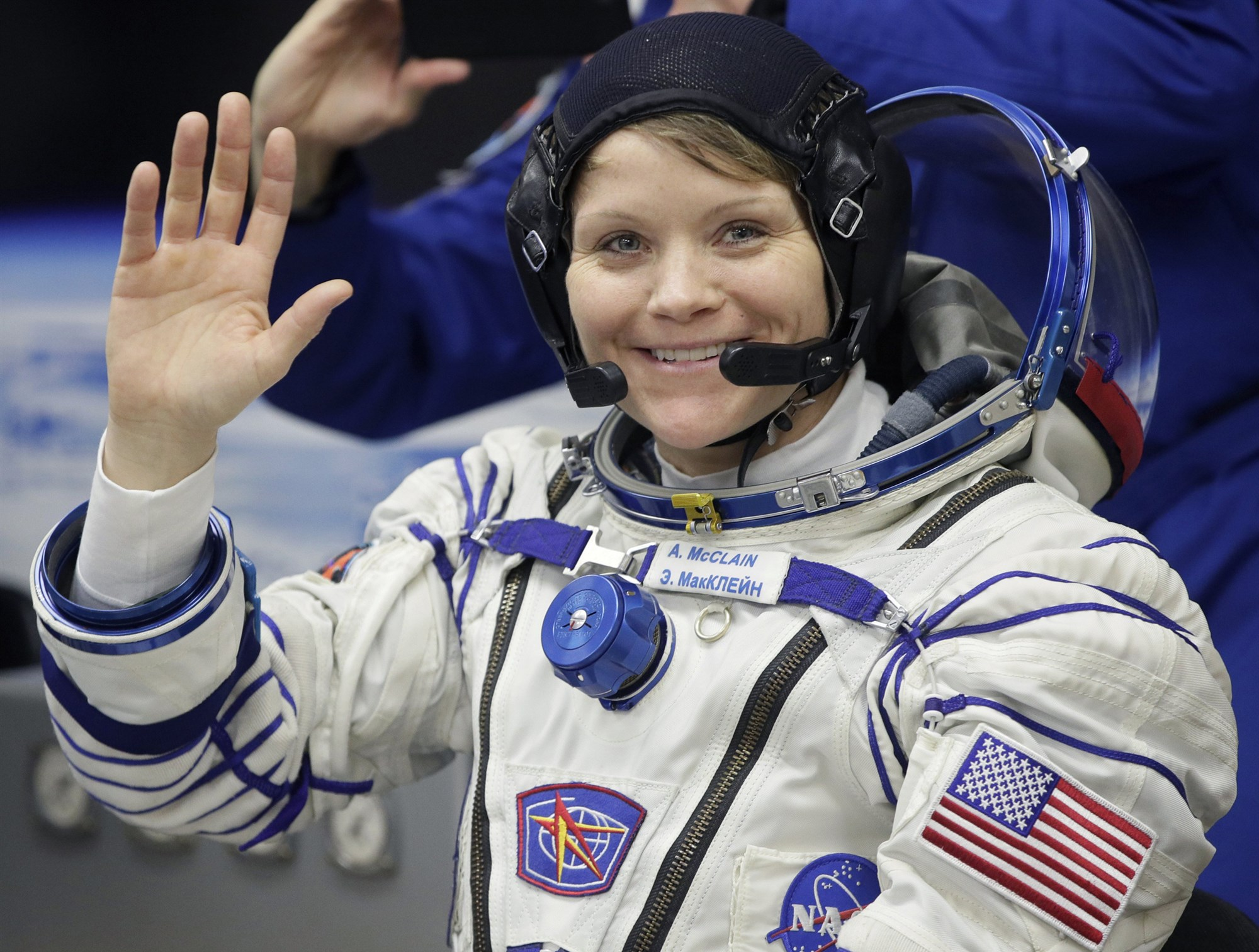 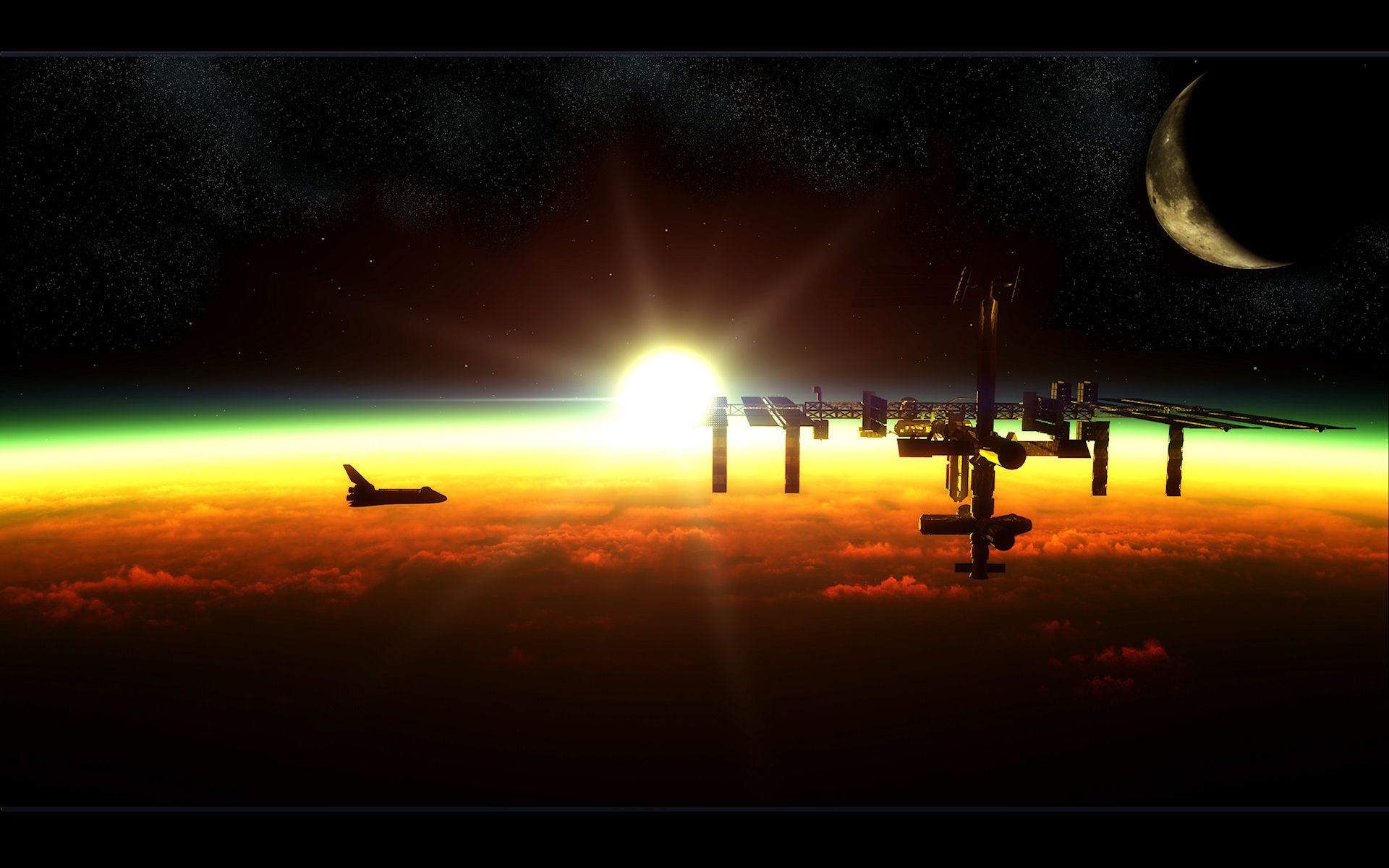 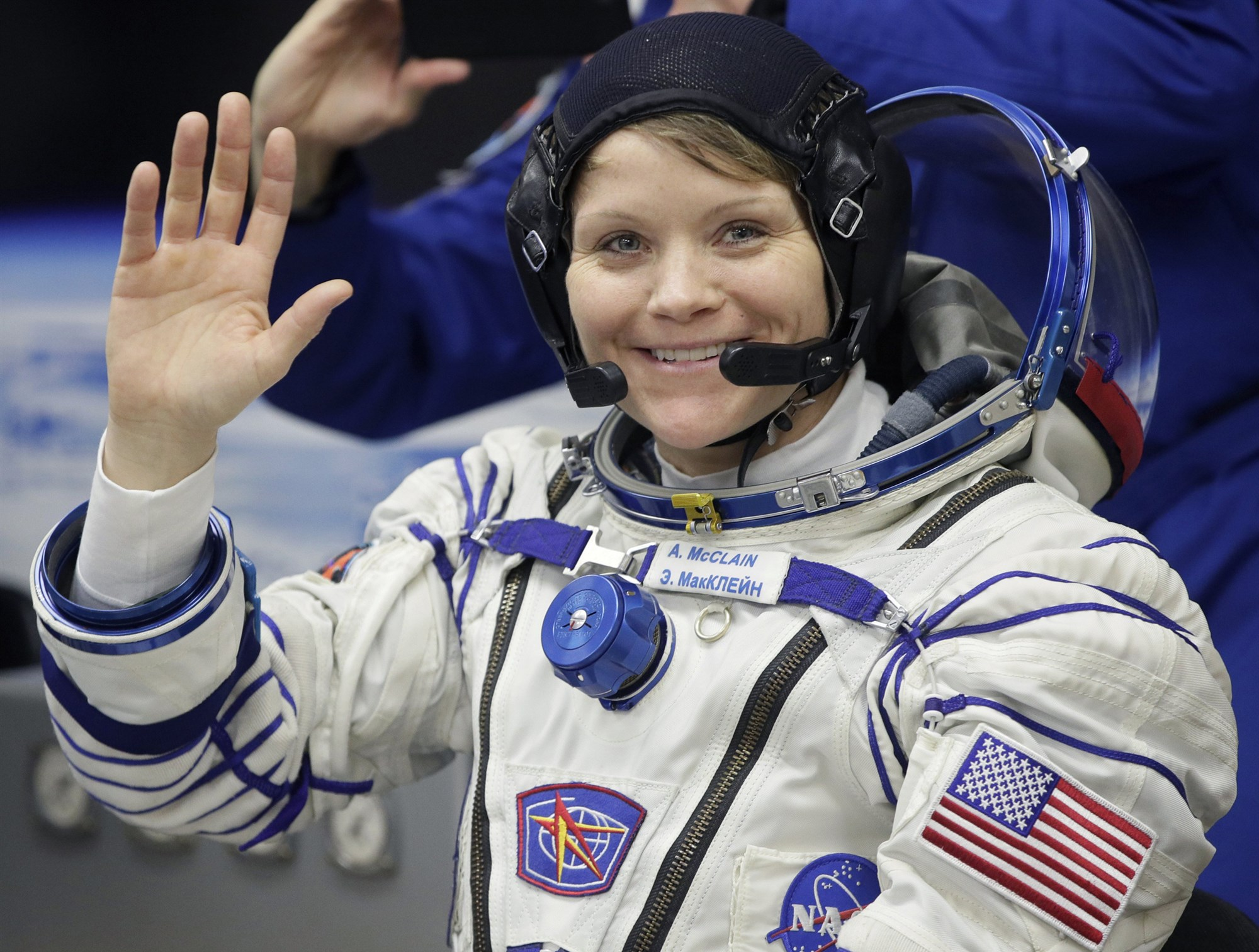 Hello! You have got been PWNED from outer-space!
- Anne McClain
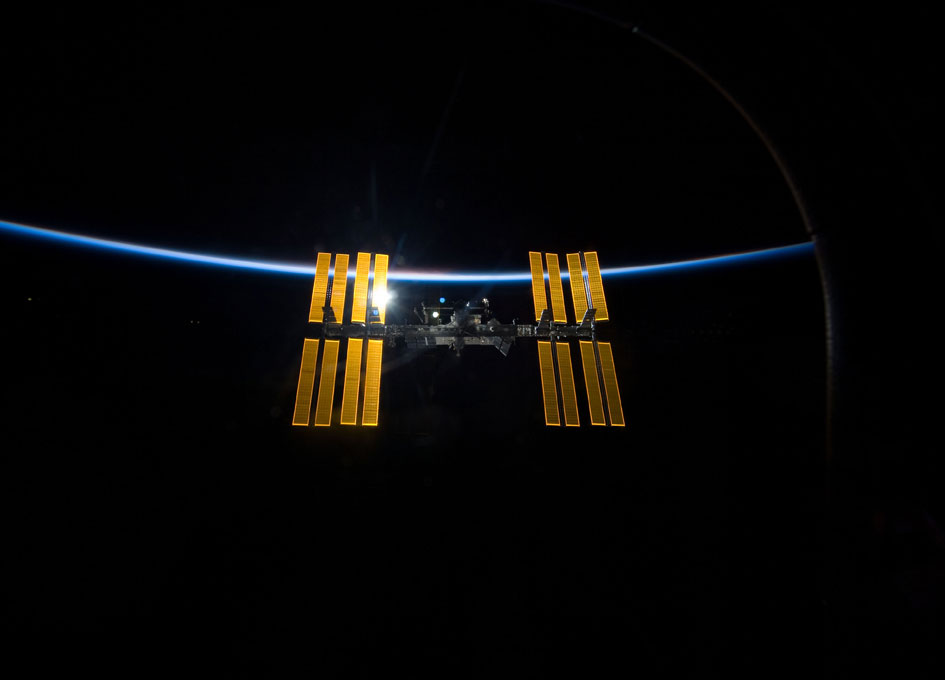 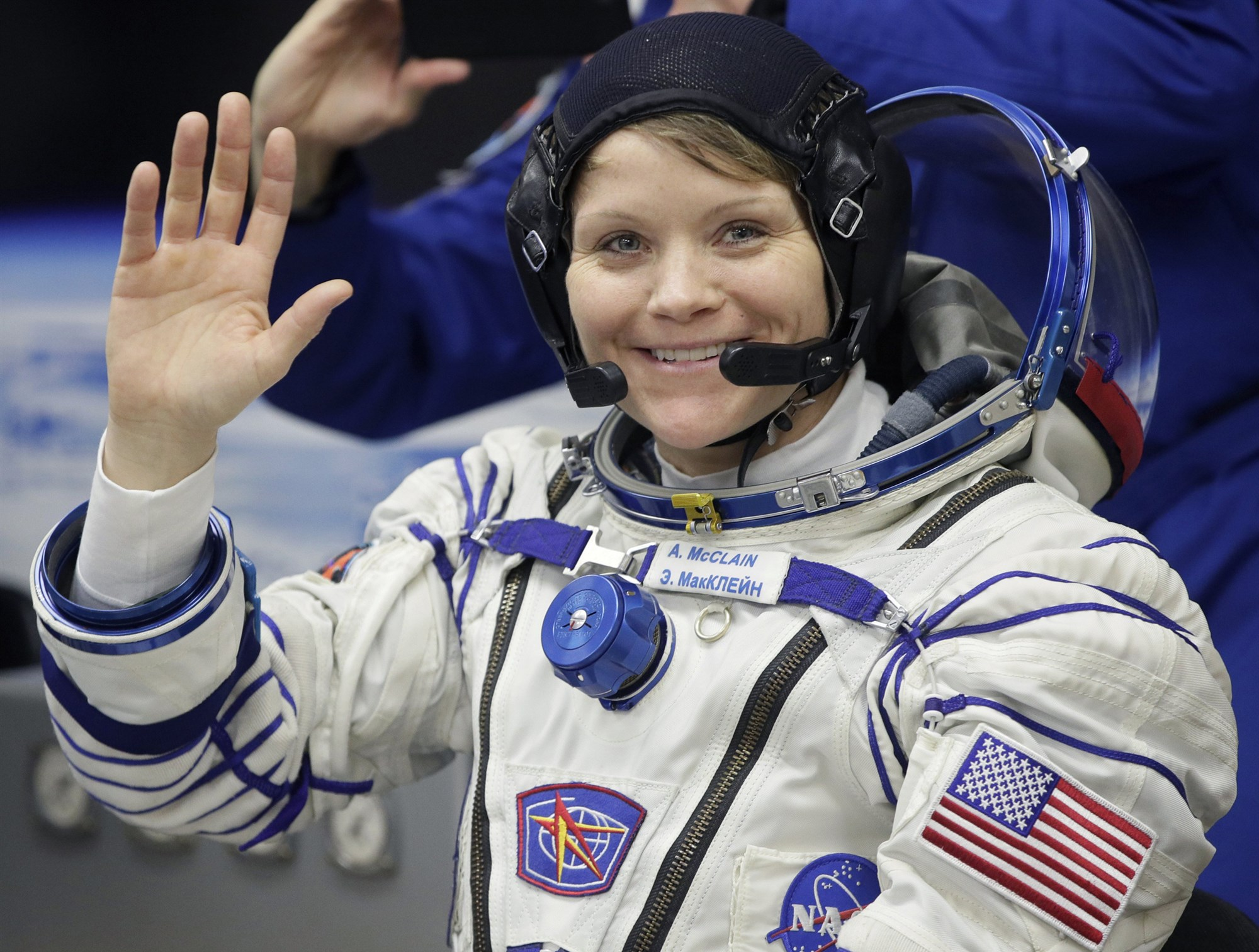 Hello! You have got been PWNED from outer-space!
- Anne McClain